Проект «Загадки, потешки, прибаутки»
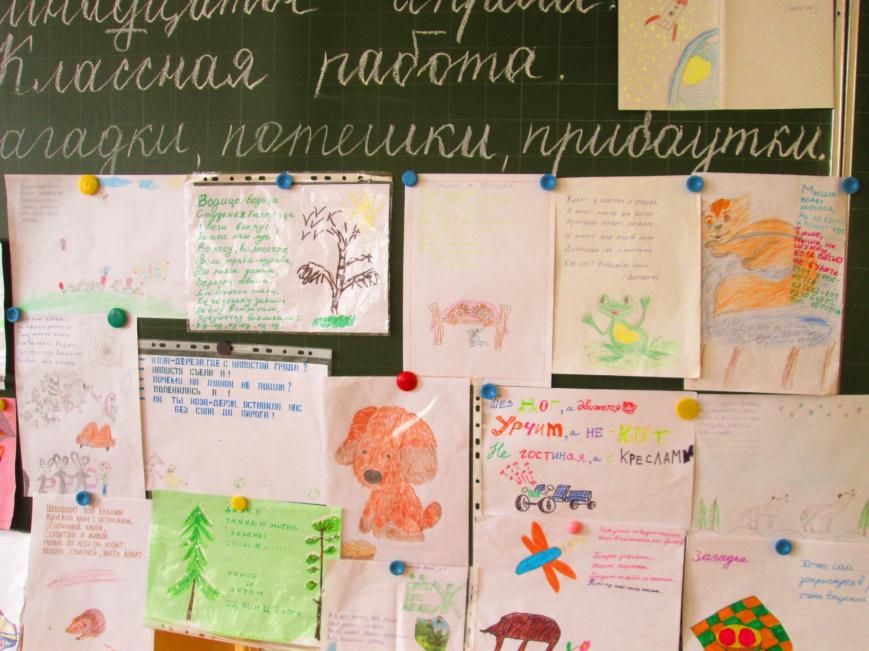 Проект «Мои домашние животные»
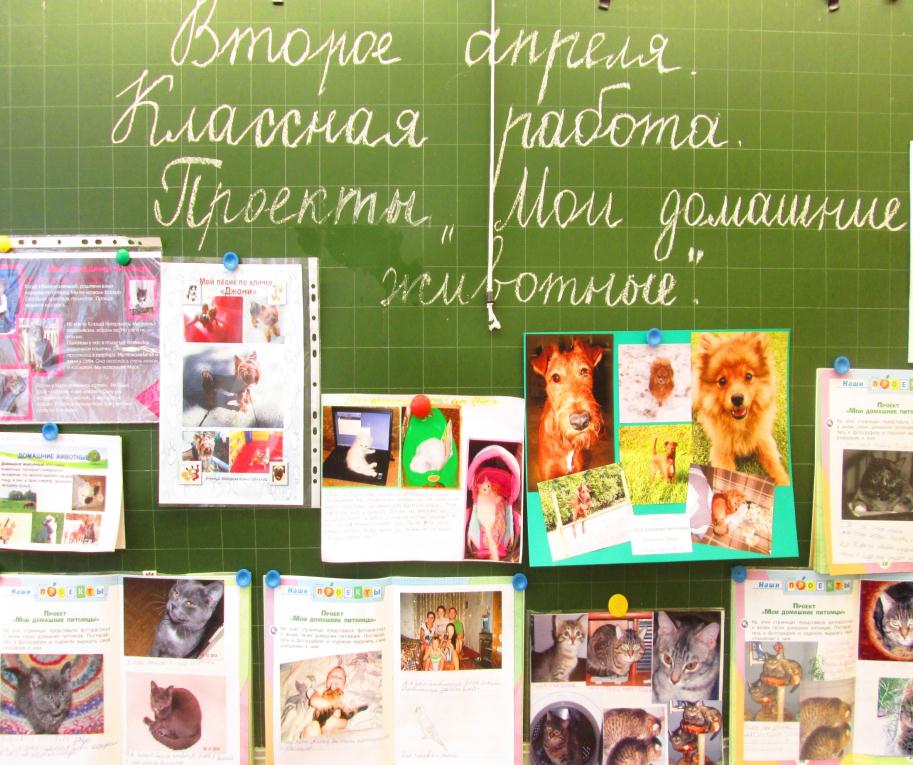 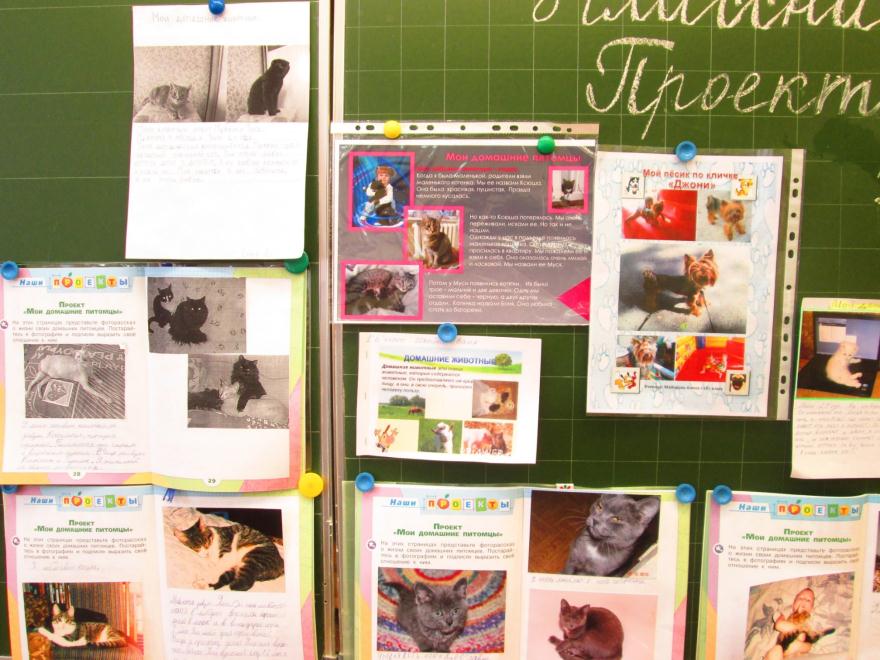 Проект «Богатство, отданное людям»
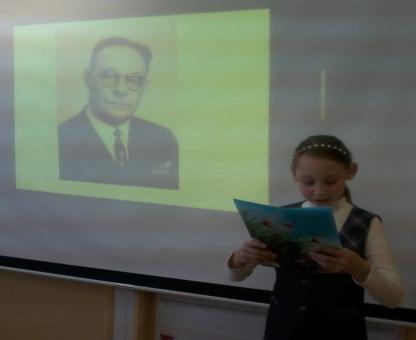 Проект «Город»
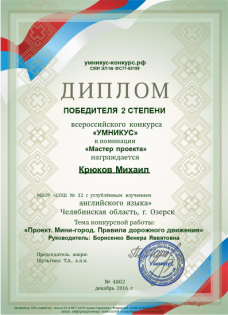 Памятка для родителей
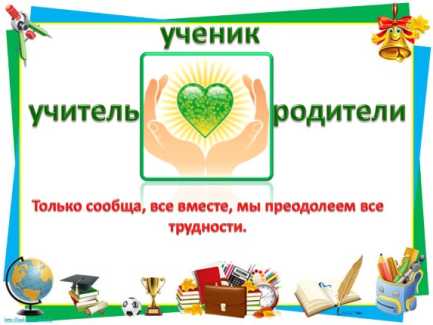 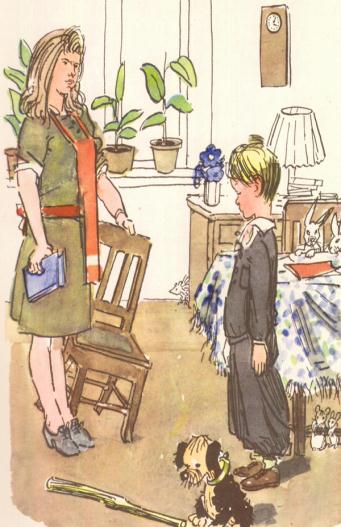 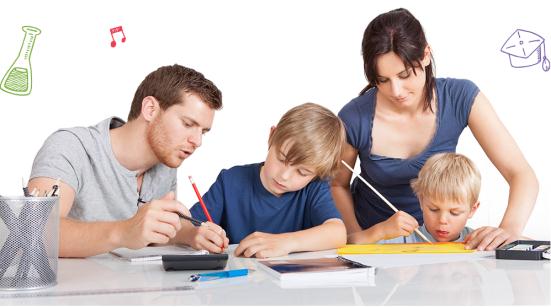